To Scrum or Kanban:  Is that the Question?
Candace JonesSenior Applications ManagerUniversity of California, Office of the President
Agenda
Introduction
  Round 1:  Basic Agile Principles
  Round 2:  Scrum
  Round 3: Scrumban
  Sample Project
  How can I get started?
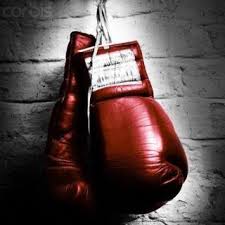 Introduction
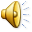 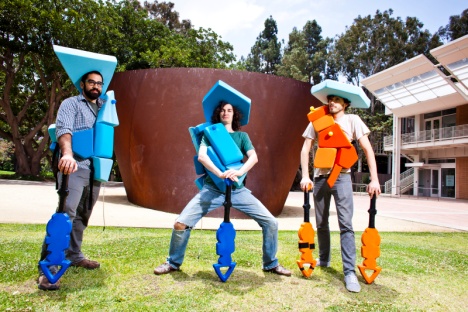 University of California
  Ten campuses, five medical centers, and three
    national  laboratories
  We serve 233,000 students and 190,000  employees
  We have a budget of approximately 24 billion dollars
  Office of the President – 1500 staff across 60 
    departments
Web and Application ServicesUndergraduate Admissions Systems
  Over 80 custom PHP applications
  Central Undergraduate Admissions Application
  Drupal and Cascade Server
  SharePoint
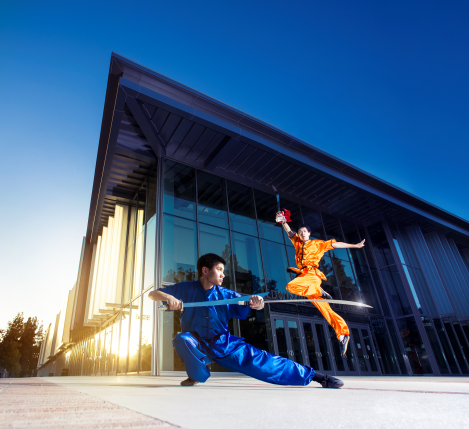 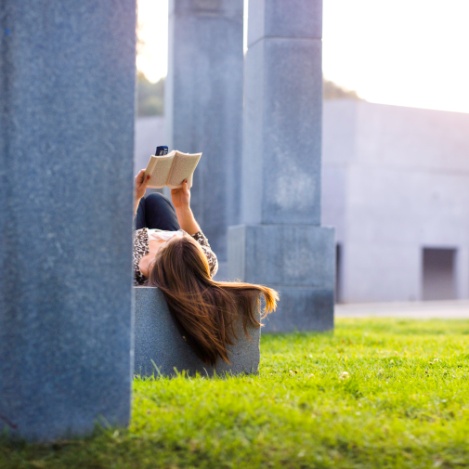 Discussion
PollEv.com/candacejones126
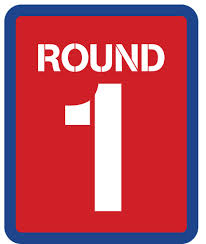 Basic Agile Principles
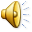 Agile Manifesto
We are uncovering better ways of developingsoftware by doing it and helping others do it.Through this work we have come to value:
Individuals and interactions over processes and toolsWorking software over comprehensive documentationCustomer collaboration over contract negotiationResponding to change over following a plan
That is, while there is value in the items onthe right, we value the items on the left more.
Scrum versus Kanban
Scrum 
 Product owner, ScrumMaster, Team
 Sprint planning, timeboxed sprints, sprint demo,
  retrospectives
 Set explicit policies

  Kanban
 No defined roles, less prescriptive
 Visualize the workflow
 Set work in progress limits
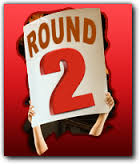 Scrum
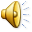 President’s Postdoctoral Fellowship Program
Entire team attended training – Passed Certified
   ScrumMaster test
  Project already behind schedule before starting new
   methodology  
  Team formed - sprint planning, estimates, daily stand-ups
  Sprint demo one – delayed, conducted retrospective
 $40,000 = 579 Hours
  Overage = 413 hours or $35,000
  Committed to finishing PPFP with Scrum
Down but not out!
What went wrong?
Candace Jones
Estimates inaccurate
Stand-ups too long (debating roadblocks)
Retrospectives quiet
Took on too large a project for first Scrum experience.
Round 3:  Coaching / Scrumban
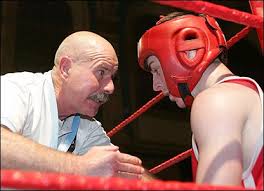 Retrospective / Coaching
Brought in Agile Coach to participate in Retrospective
Appreciated the planning in Scrum
Maintenance work never taken into account
Need one place to manage both
Need explicit policies to apply to work 
Resource assignments needed to be adjusted
Okay to switch methodologies
Sample Project
RGPO Donation Form	
Users stories
Project list
Kanban board
Quick demo
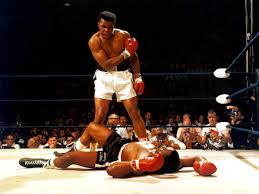 How do I get started?
Start small……take something that would take you less than 40 hours to complete and schedule it across a two week sprint.  
This extra time will not place undue pressure for first project
It also will allow the team to feel a bit of success initially.
Chose a project that either you have a flexible customer – or is internally facing, to the unit. 
Get training / coaching.
Discussion
PollEv.com/candacejones126
Help Us Improve and Grow
Thank you for participating 
in today’s session. 

We’re very interested in your feedback.  Please take 
a minute to fill out the session evaluation found within 
the conference mobile app, or the online agenda.